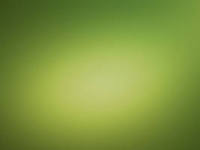 План вивчення модуля:
Оксиди
Основні відомості
Формули оксидів
Назви оксидів
Класифікація
Фізичні властивості
Хімічні властивості основних оксидів
Хімічні властивості кислотних оксидів
Добування
Поширення у природі
Використання